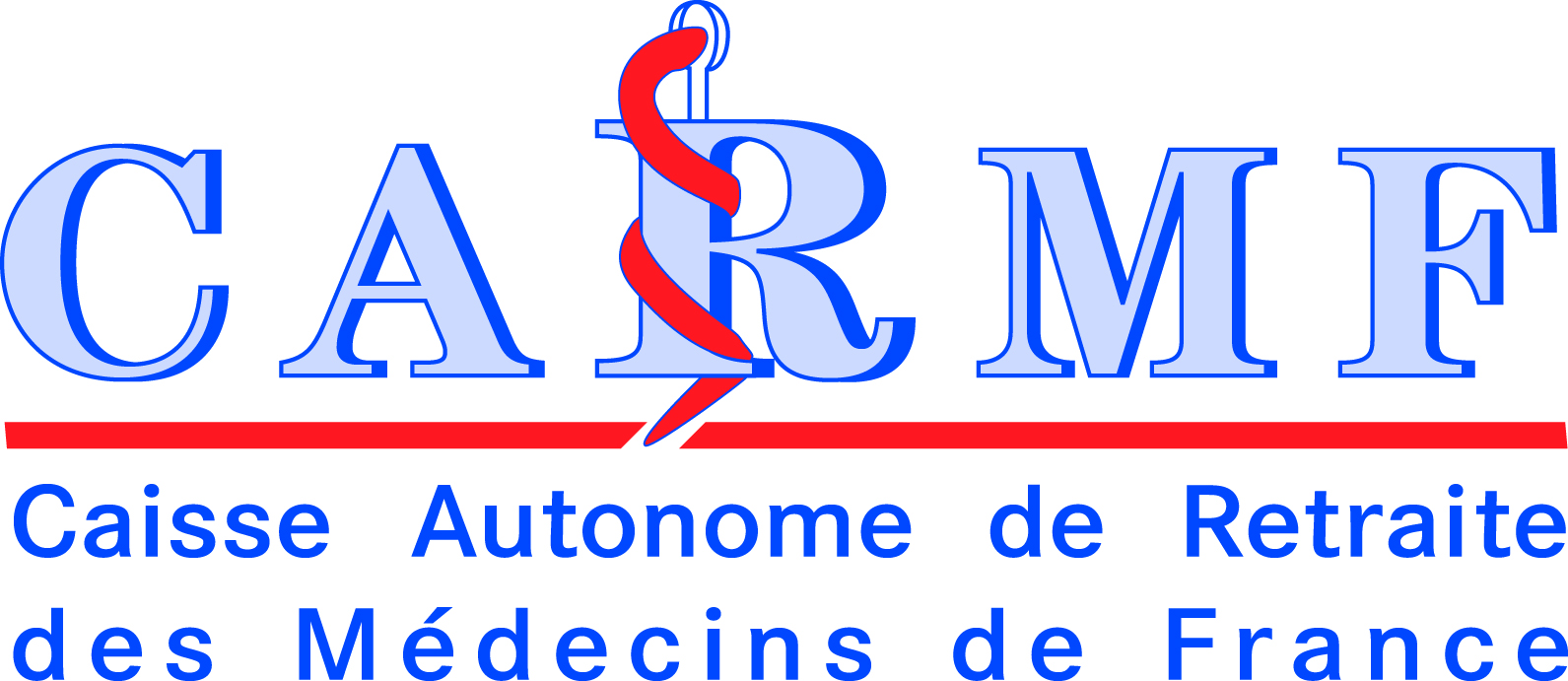 PROJET
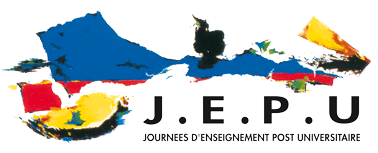 La retraite : rêve ou utopie ?
Dr Jean-Luc Friguet
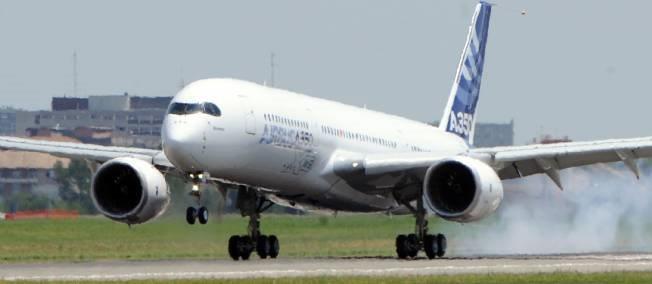 I La retraite des anesthésistes réanimateurs

Pour qui ?
Car qui êtes vous ?
Effectifs des anesthésistes            au 1er janvier 2014
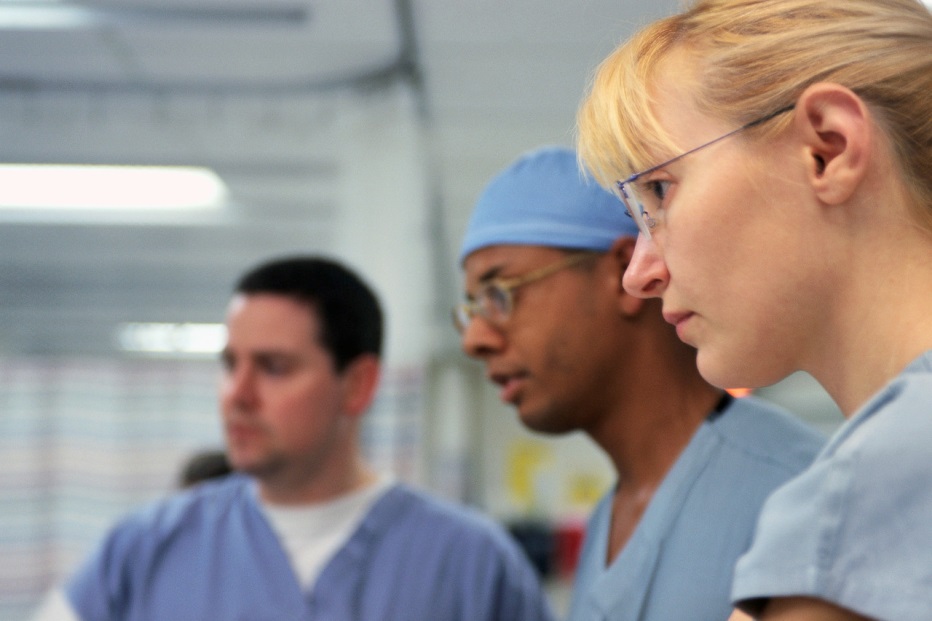 Effectifs des anesthésistes
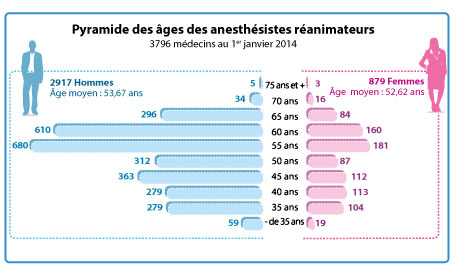 Répartition régionale des anesthésistesEffectif global (y compris les médecins en cumul retraite/activité libérale )  : 3 796
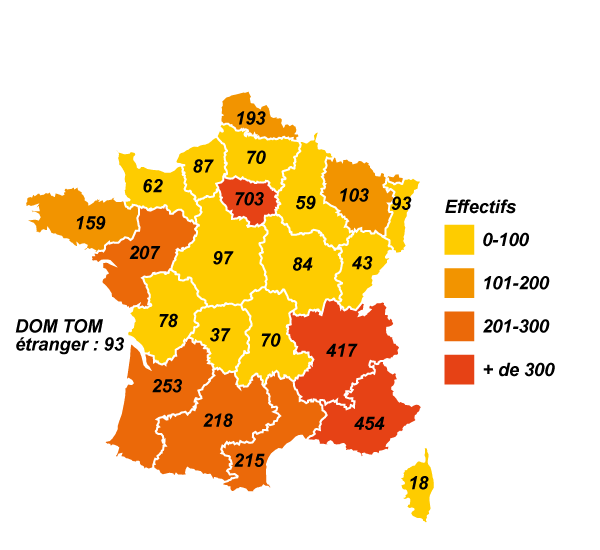 (au 1er janvier 2014)
Répartition régionale des anesthésistes1 889 anesthésistes (soit 50 % des ARE) de 55 ans et plus en exercice (hors cumul)
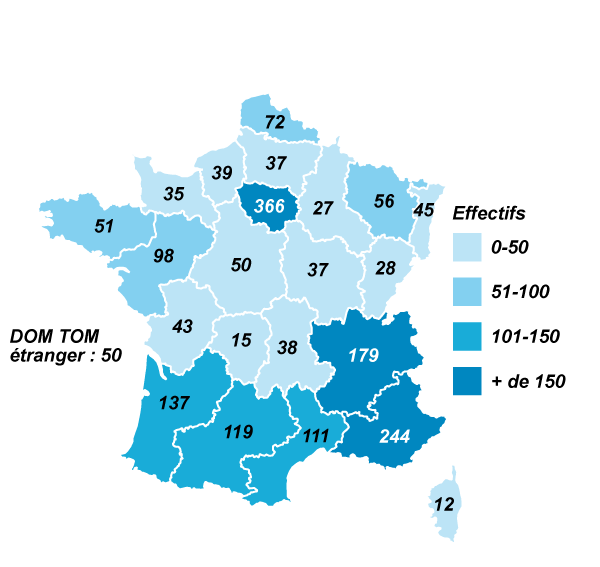 (au 1er janvier 2014)
Répartition régionale des anesthésistes1 028 anesthésistes (soit 27 % des ARE) de 60 ans et plus en exercice (hors cumul)
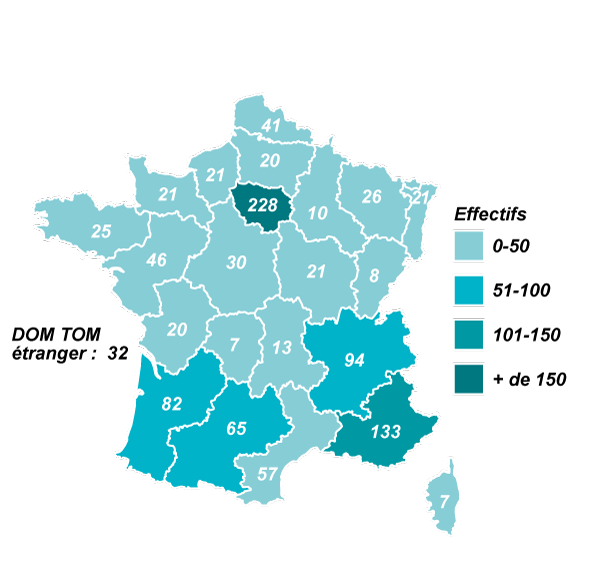 (au 1er janvier 2014)
Répartition régionale des anesthésistes185 nouveaux affiliés
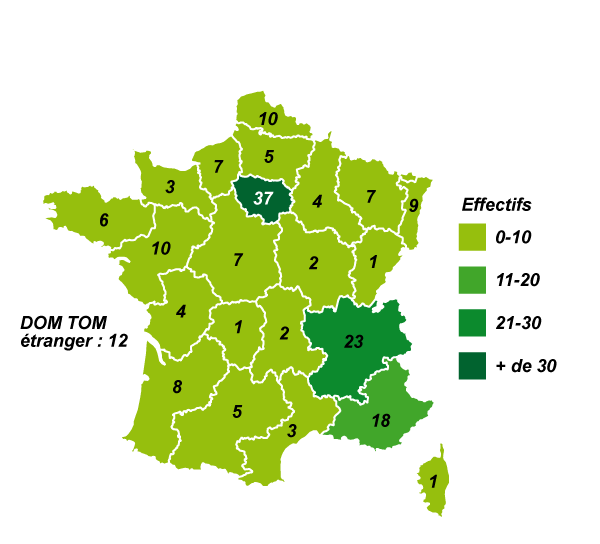 (du 01/07/2012 au 30/06/2013)
Effectifs des anesthésistes / affiliés CARMF
3 796 
anesthésistes
125 278 
affiliés CARMF
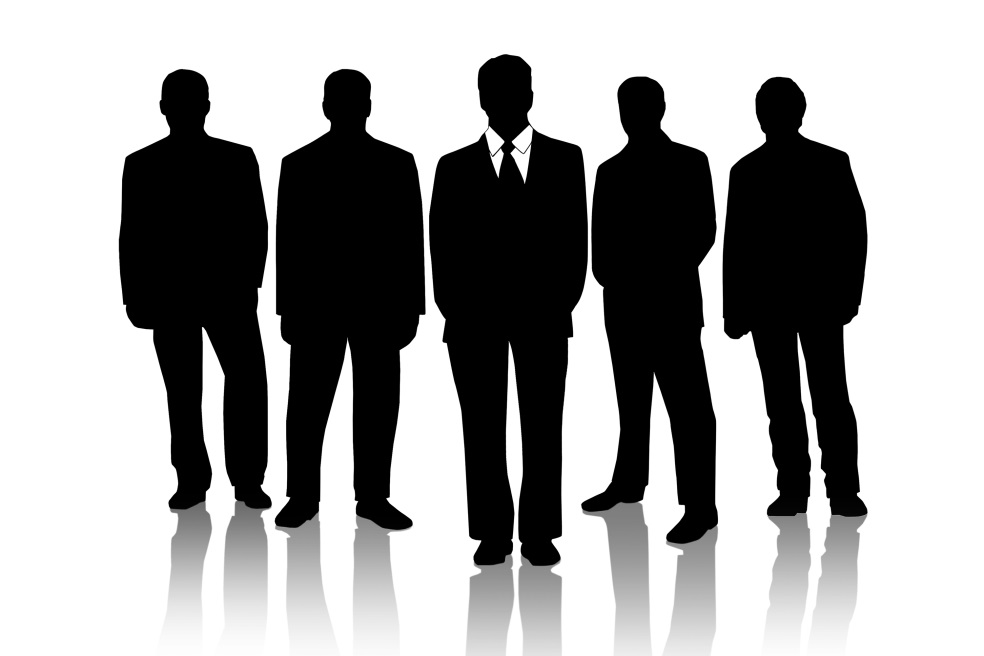 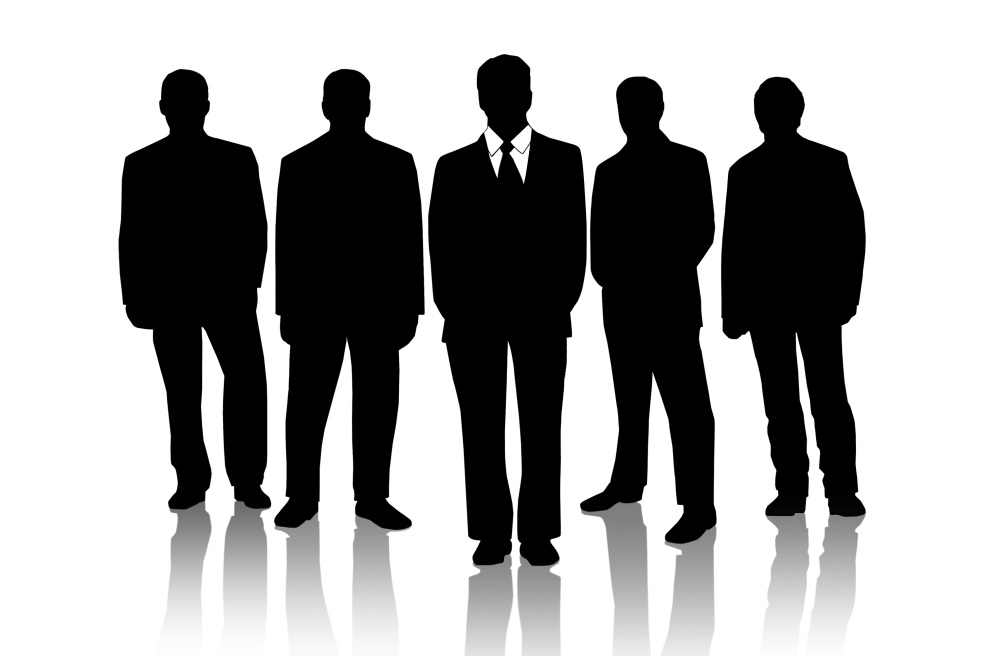 3 %
39 bénéficiaires des indemnités journalières Année 2013
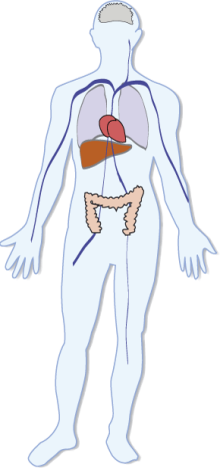 Nombre de décès par an : ___________
Effectifs des anesthésistes
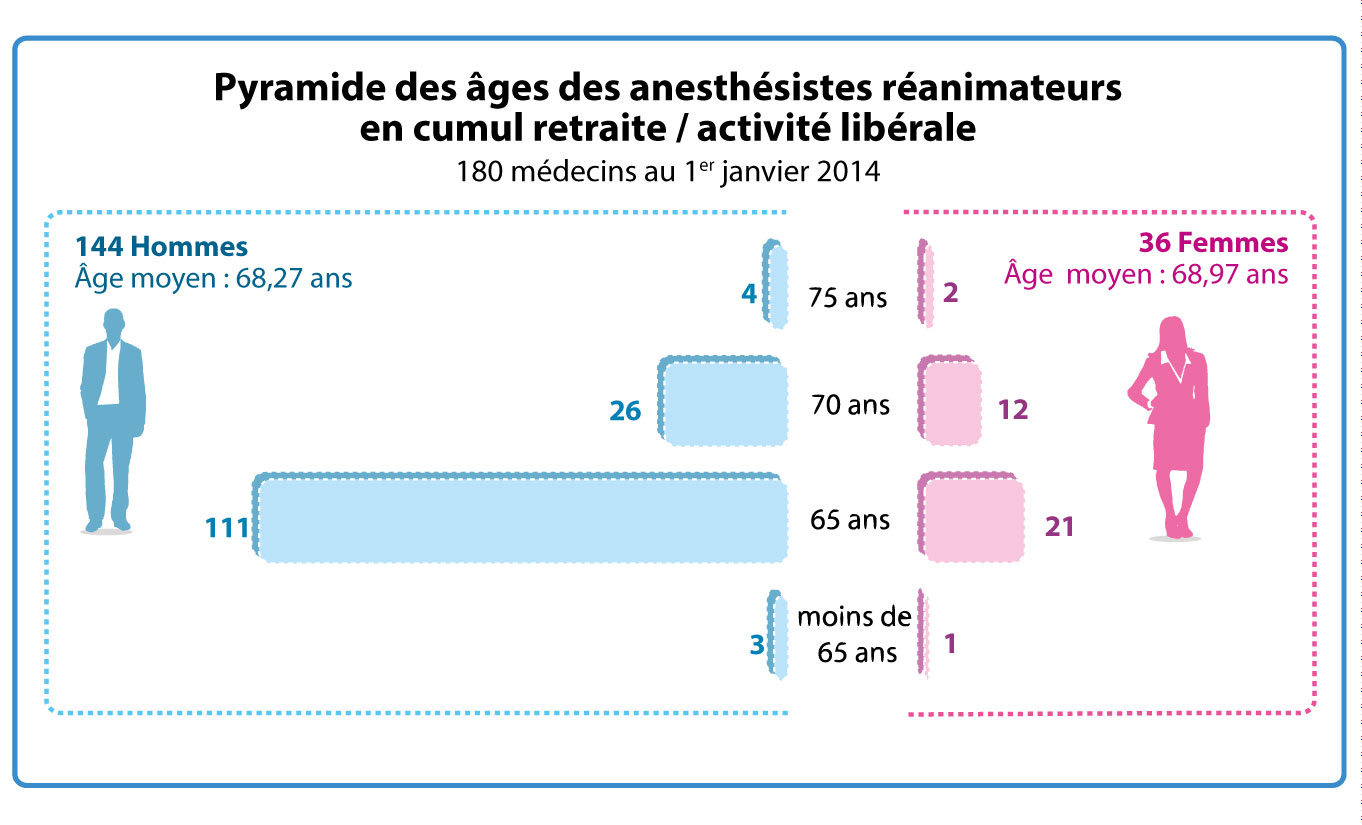 II La retraite plaisir d’une nouvelle vie

	Mais pour combien de temps
		Et pour qui ?
« Le plaisir, clef de la longévité »Dr Bruno Vuillemin
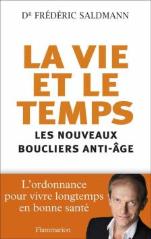 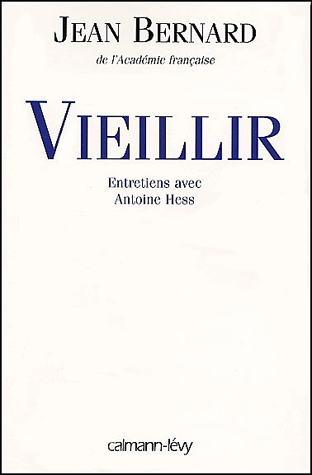 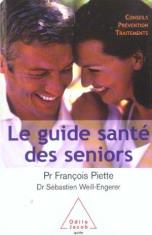 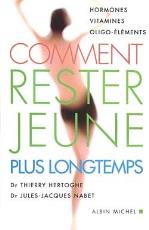 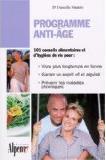 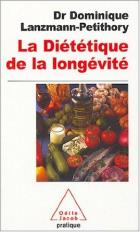 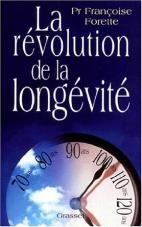 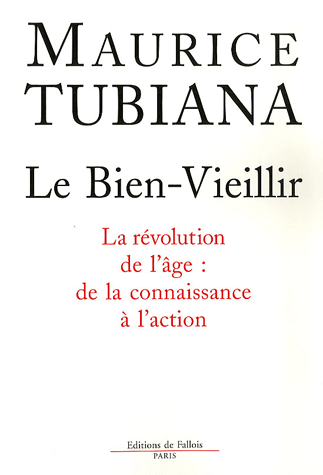 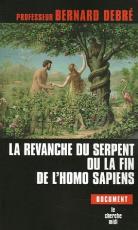 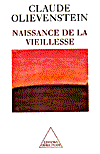 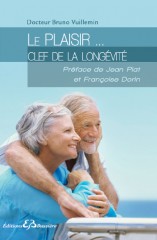 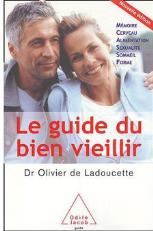 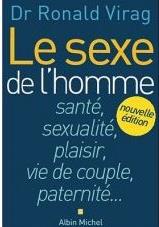 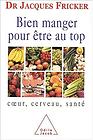 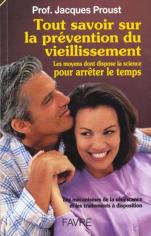 Conseils
Diététique
Genre de vie
Sport
Activité intellectuelles
Projets d’avenir…
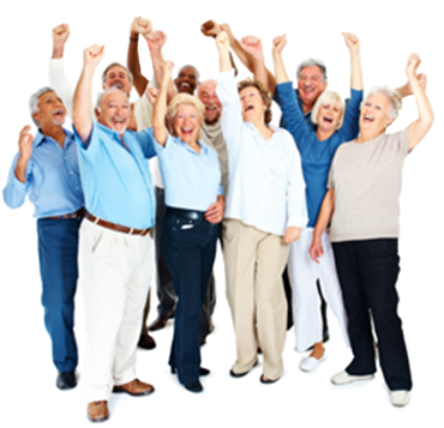 Espérance de vie à la retraite
~ 18 ans
<10 ans
1 400 anesthésistes retraités
140 départs par an (env. 4% de l’effectif global)
« Il ne suffit pas de donner des années à la vie : l’essentiel est de donner de la vie aux années. »
Pr. Jean Bernard
III Comment gérer le passage ?
La première semaine du retraité
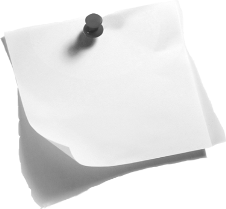 Jour des vérifications
LUNDI
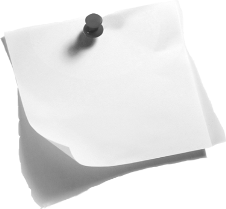 Contactez votre conseiller financier et votre notaire
MARDI
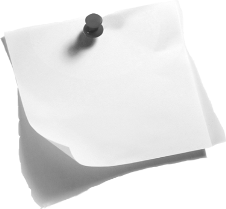 Rendez-vous chez votre banquier préféré
MERCREDI
La première semaine du retraité
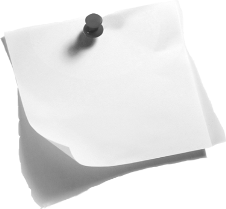 Rendez-vous chez votre assureur
JEUDI
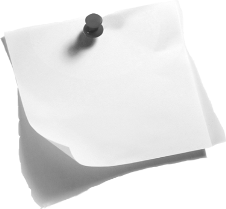 Recherchez les gisements d’économie
VENDREDI
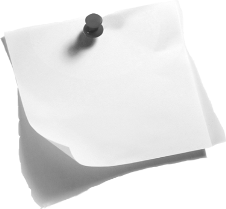 SAMEDI
Faites un bilan de santé : projection de sa longévité
IV La retraite : avec quels revenus ?
Allocation moyenne versée au 4e trimestre 2013
Anesthésistes
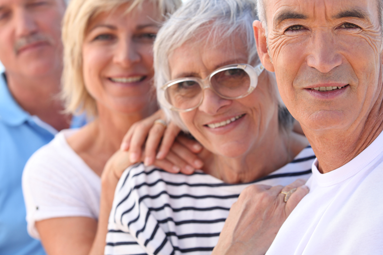 35 015 €
Ensemble des médecins
31 272 €
Bénéfice non commercial (BNC) 2011
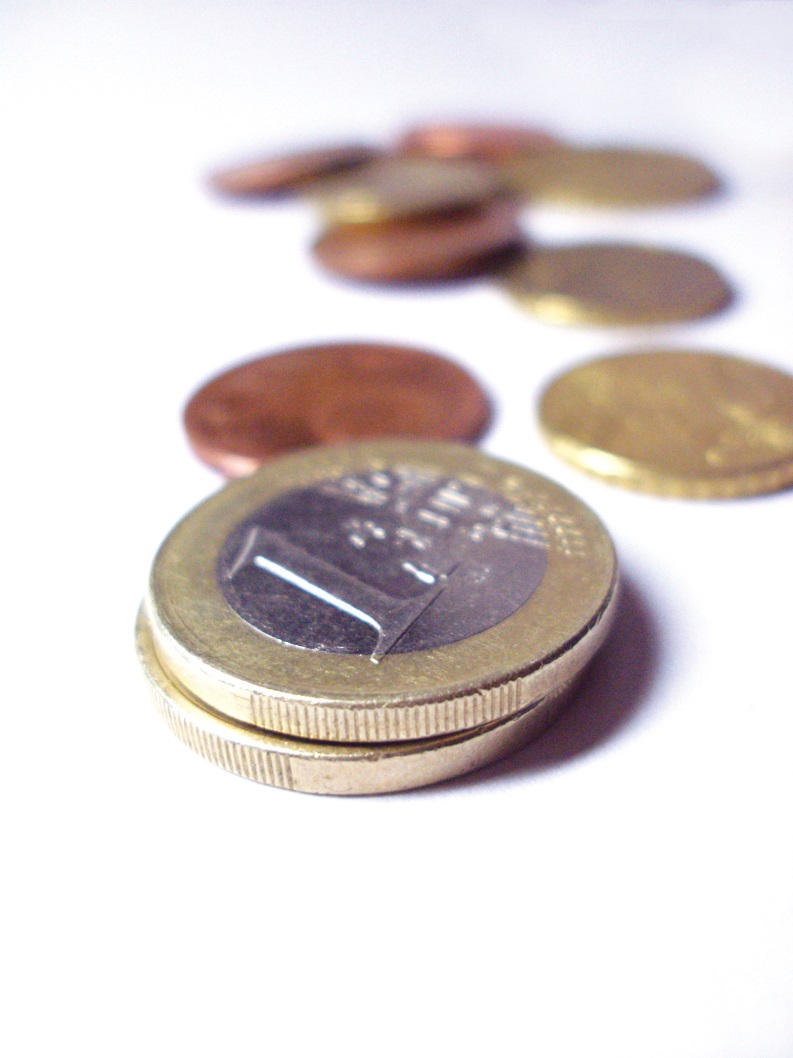 Secteurs 1 et 2
Secteur 1
Secteur 2
150 585 €
194 271 €
165 757 €
Anesthésie réanimation
94 222 €
116 838 €
102 973 €
Spécialistes
73 602 €
65 692 €
72 882 €
Généralistes
80 753 €
105 071 €
86 136 €
Ensemble
Bénéfice non commercial (BNC) 2011Comparatif des BNC moyens anesthésistes / Affiliés CARMF
+ 86,5 %
Secteur 1
+ 84,9 %
Secteur 2
+ 92,4 %
Secteurs 1 et 2
V La retraite de la CARMF : 3 régimes, 3 gestions
Historique des 3 régimes de retraite
(loi du 17/01/1948 - décret du 19/07/1948)
Régime de base
Créé en 1949
Géré à 100 % en répartition
Régime complémentaire
Créé en 1949
Géré en répartition provisionnée
Régime ASV
Créé en 1960
Obligatoire depuis 1972
Géré à 100% en répartition
Taux d’appel des cotisations anesthésistes
PSS (Plafond de Sécurité sociale) = 37 548 € au 1er janvier 2014
Cotisations moyennes annuellesdes anesthésistes au 31/12/ 2013
Cotisations moyennes annuellesEnsemble des affiliés
Cotisations moyennes annuellesRapport cotisations anesthésistes / cotisations affiliés
+ 16 %
Secteur 1
+ 12 %
Secteur 2
Taux de rendement Cotisations de retraite des anesthésistes
Secteur 2
Secteur 1
Cotisation moyenne 2014
16 277 €
20 253 €
Allocation 
acquise pour 2014
1 322 €
1 322 €
8,12 %
6,53 %
Rendement
Délai de récupération
12,3 ans
15,3 ans
Retraite des ARE : quelles allocations ?
Comparaison cadres / ARE
ARE (Secteur II)
Revenu net : 	160 000 €
Cotisations CARMF : 	24 872 €
Rendement :	5,92 %
Cadre salarié
Revenu net : 	160 000 €
Cotisations de retraite : 	35 804 €
Rendement : 	5,86 %
Invalidité-décès
Complémentaire
4 680 M€
287 M€
374 M€
ASV
Solvabilité des régimesRéserves au 1er janvier 2013*
5 341 M€
* Les réserves du régime de base sont désormais gérées par la CNAVPL.
Retraite : nouveaux horizons
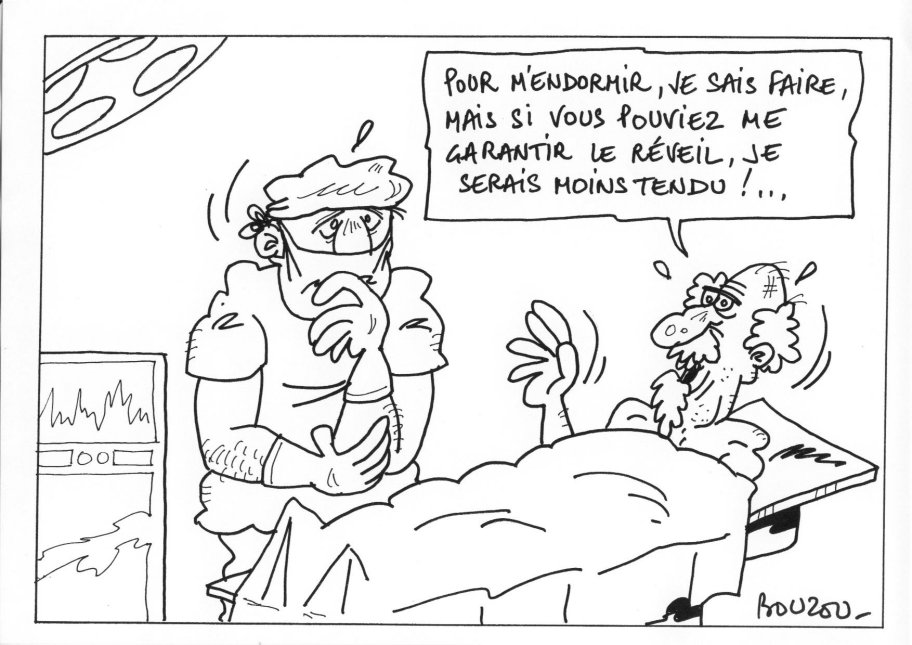 Retraite : nouveaux horizons
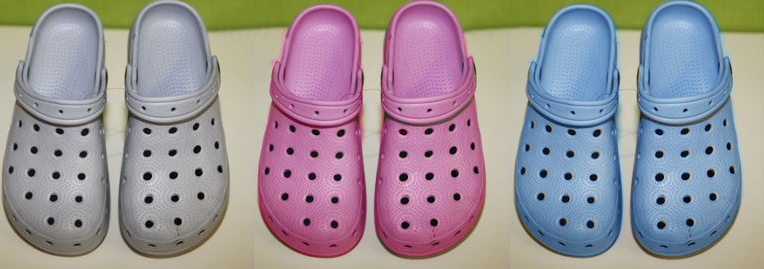 Retraite : nouveaux horizons
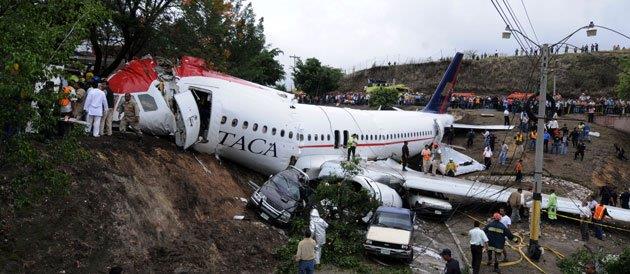 Retraite : nouveaux horizons
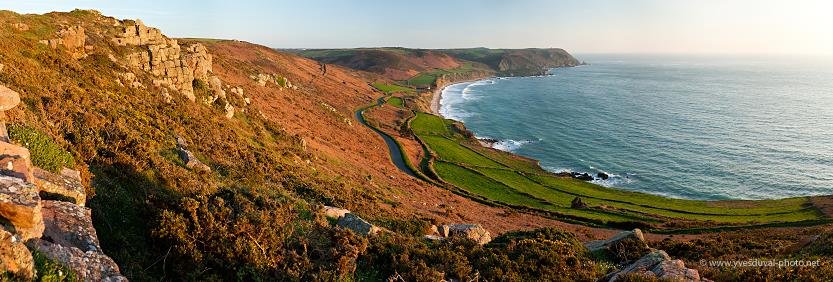